Université d’Oran   Faculté des Sciences  Département de mathématiques 
 Post-graduation :  Mathématiques Appliquées et Computationnelles
Laboratoire : Mathématiques et ses Applications
1
CONFERENCE INTERNATIONALE    
LES JOURNEES MATHEMATIQUES COMPUTATIONNELLES
19-20  juin 2012
Conférenciers invités
Sujets mathématiques
Théorie des Nombres 
Groupes de Galois 
Géométrie Algébrique et Calcul  Formel   
Analyse non linéaire et Optimisation 
Calcul fractionnaire 
Inclusions  Différentielles 
Analyse numérique
Théorie des Nombres 
Groupes de Galois 
Géométrie Algébrique et Calcul  Formel   
Analyse non linéaire et Optimisation 
Calcul Fractionnaire 
Inclusions  Différentielles 
Analyse Numérique  
Mathématiques  Apliquées
Théorie des Nombres 
Groupes de Galois 
Géométrie Algébrique et Calcul  Formel   
Analyse non linéaire et Optimisation 
Calcul fractionnaire 
Inclusions  Différentielles 
Analyse numérique
Pr AYAD Mohamed (Calais, France)
    Pr KIHEL Omar  ( Ontario, Canada)
    Pr ZIANE Nabil (Los Angeles , U.S.A)
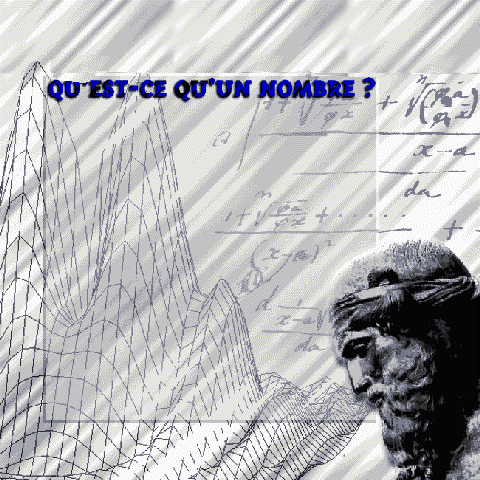 Journée du 19 juin 2012
Journée du  20 juin 2012
Journée du 19 juin 2012
Journée du  20 juin 2012
Salle des conférences de la bibliothèque
 de la faculté des sciences
Salle  S1  Bloc du département  de
 mathématiques
; 
















)
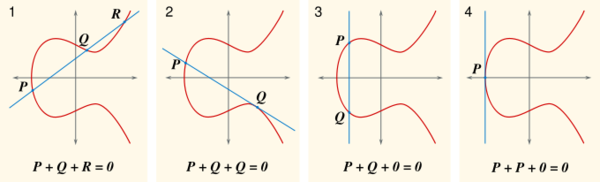 e ;
q








)
Belghaba Kacem 
 belghaba.kacem@univ-oran.dzntact s